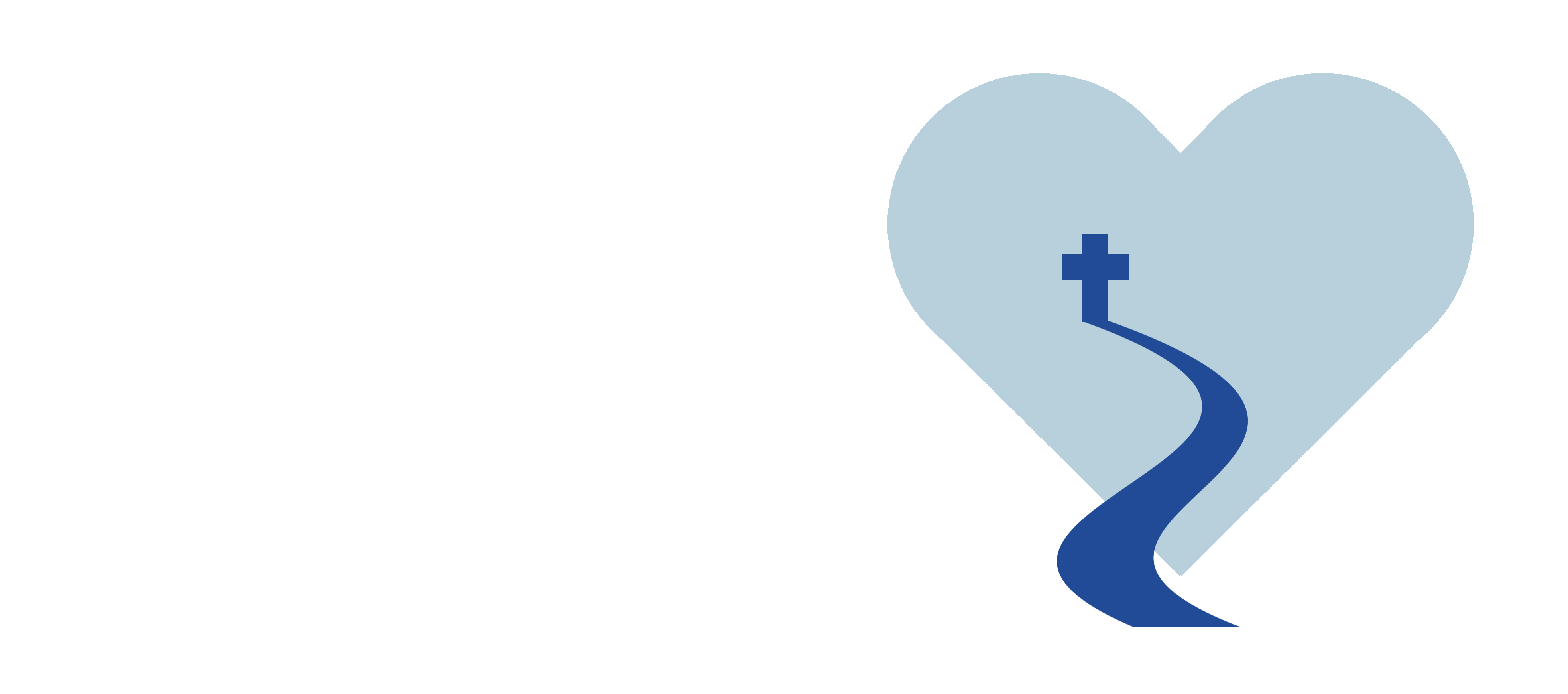 Parish-Wide Meeting
[Parish Name][Date]
Agenda
Welcome & Opening Prayer
What is “Walking with Moms in Need”?
Inventory Findings
Proposed Parish Responses
Q&A and Discussion
Conclusion and Closing Prayer
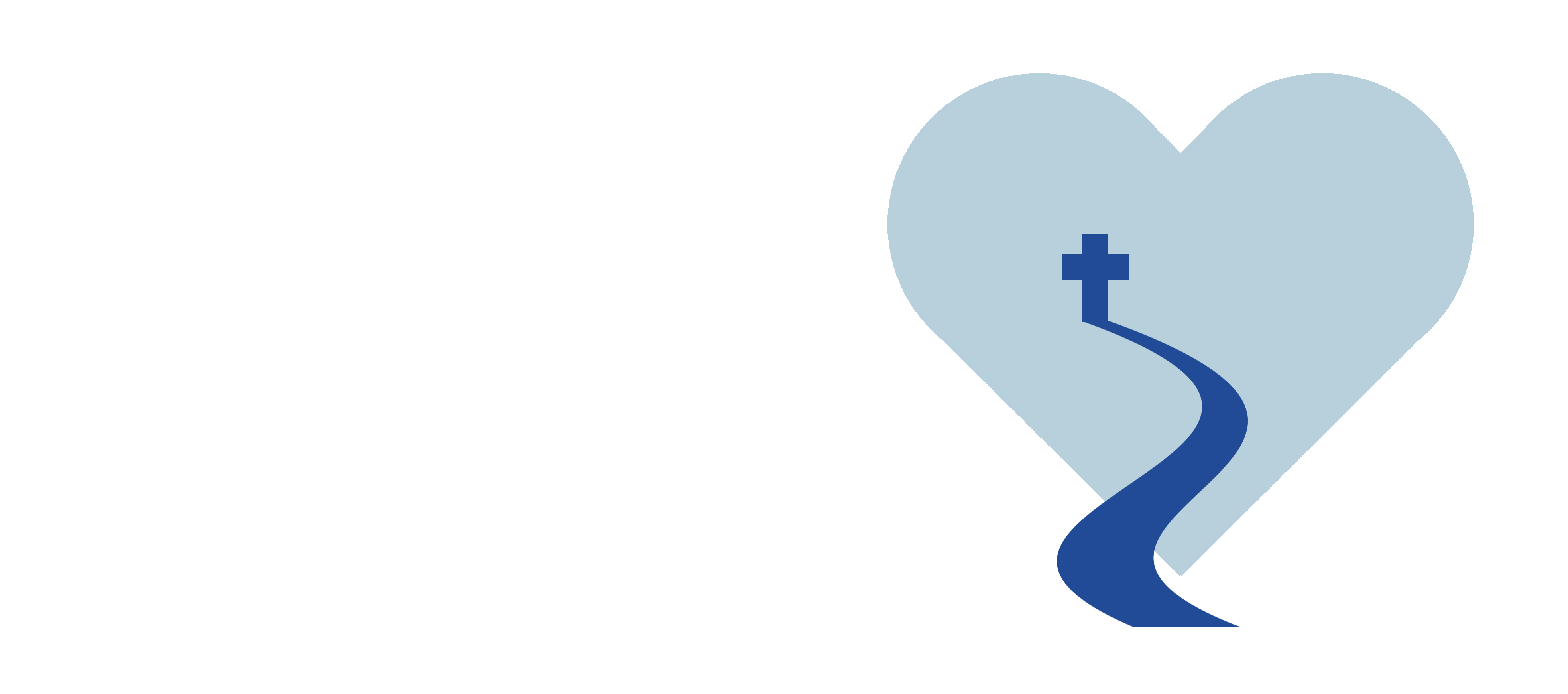 A Prayer for Pregnant Mothers
O Blessed Mother, you received the good news of the incarnation of Christ, your Son, with faith and trust. Grant your protection to all pregnant mothers facing difficulties.
Guide us as we strive to make our parish communities places of welcome and assistance for mothers in need. Help us become instruments of God’s love and compassion.
Mary, Mother of the Church, graciously help us build a culture of life and a civilization of love, together with all people of good will, to the praise and glory of God, the Creator and lover of life. Amen.
​
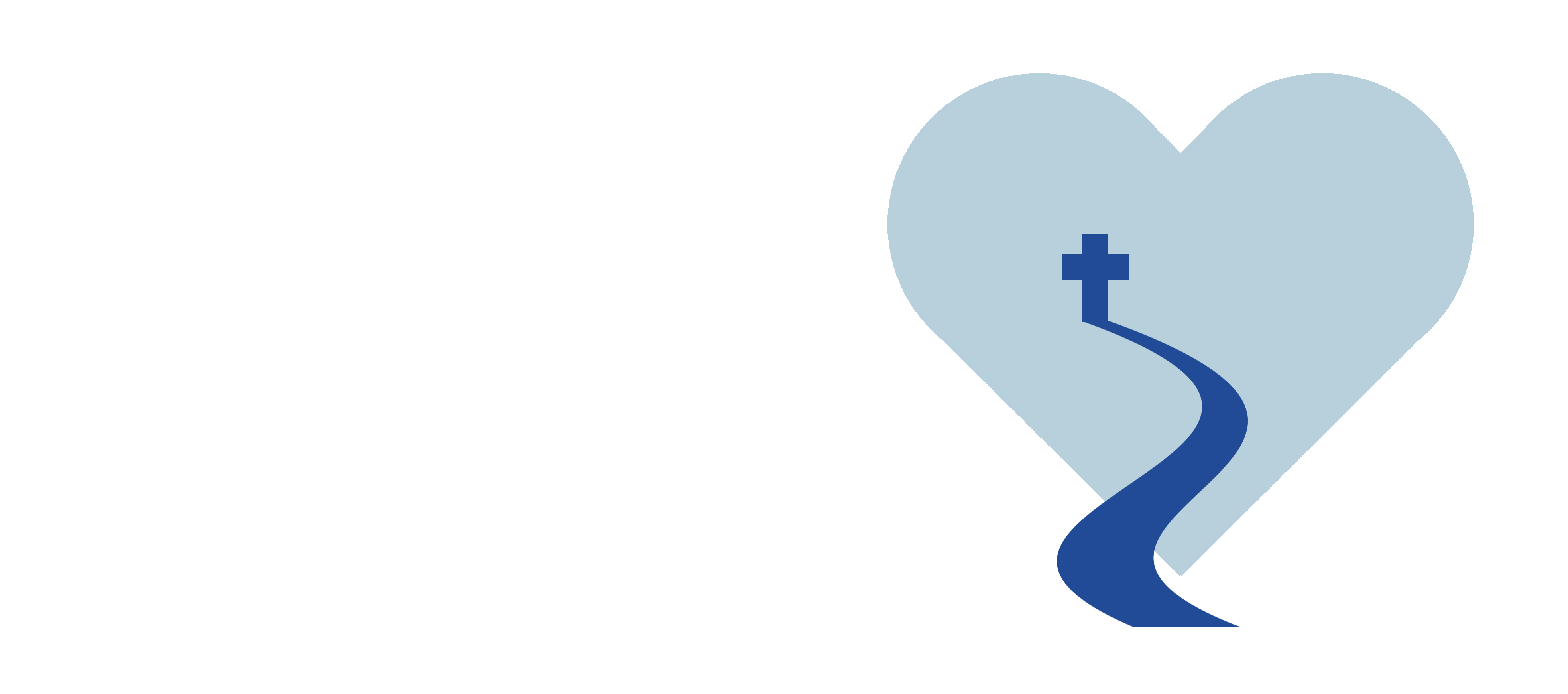 *Cf. Evangelium vitae 105 © Libreria Editrice Vaticana, Vatican City. Adapted with permission. All rights reserved. Copyright © 2019, United States Conference of Catholic Bishops, Washington, D.C. All rights reserved.
What is “Walking with Moms in Need”?
On March 25, 2020, the Church celebrated the 25th anniversary of the papal encyclical Evangelium vitae (The Gospel of Life). 
Written by Pope St. John Paul II, this prophetic document reaffirmed the Church’s constant teaching on the value of every human life.
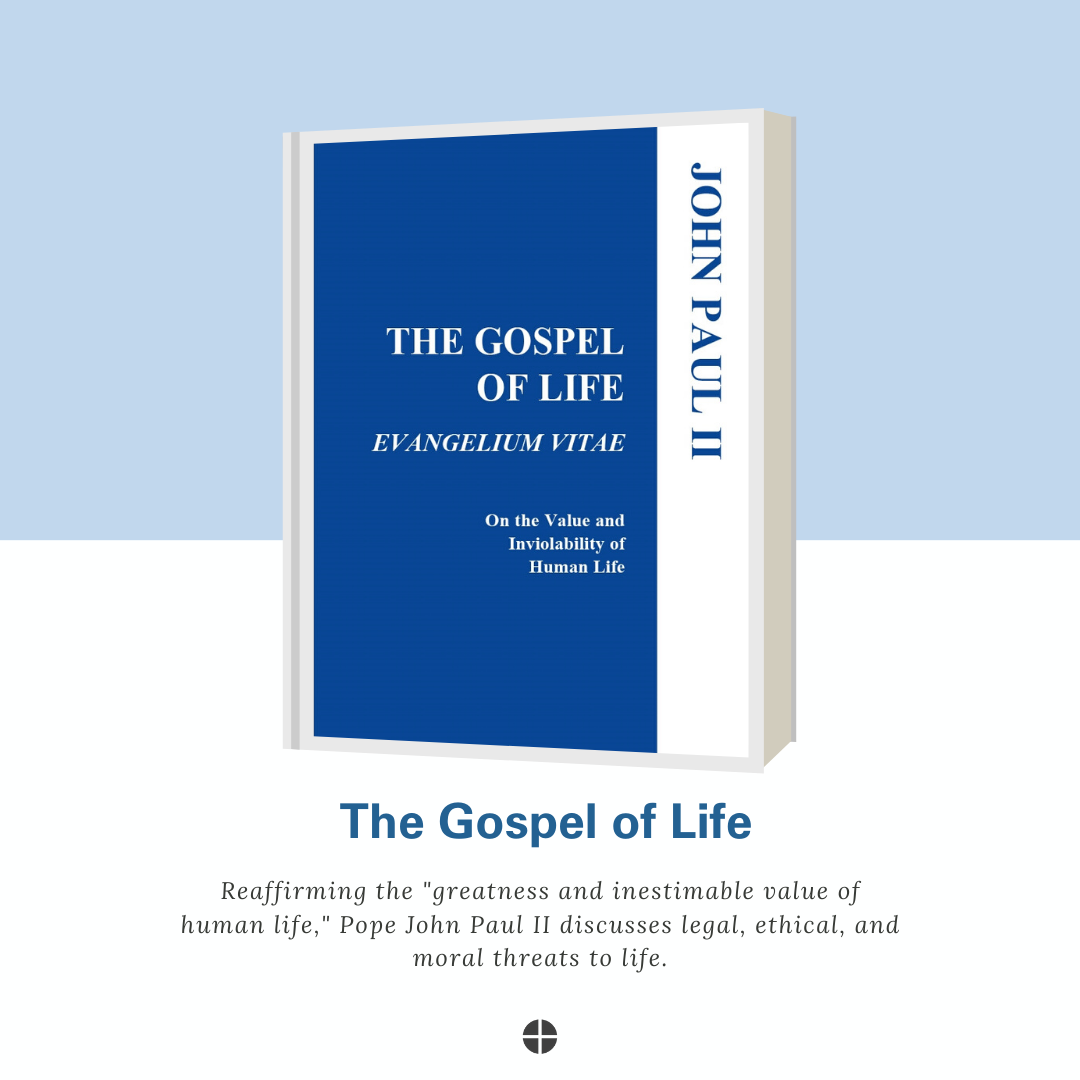 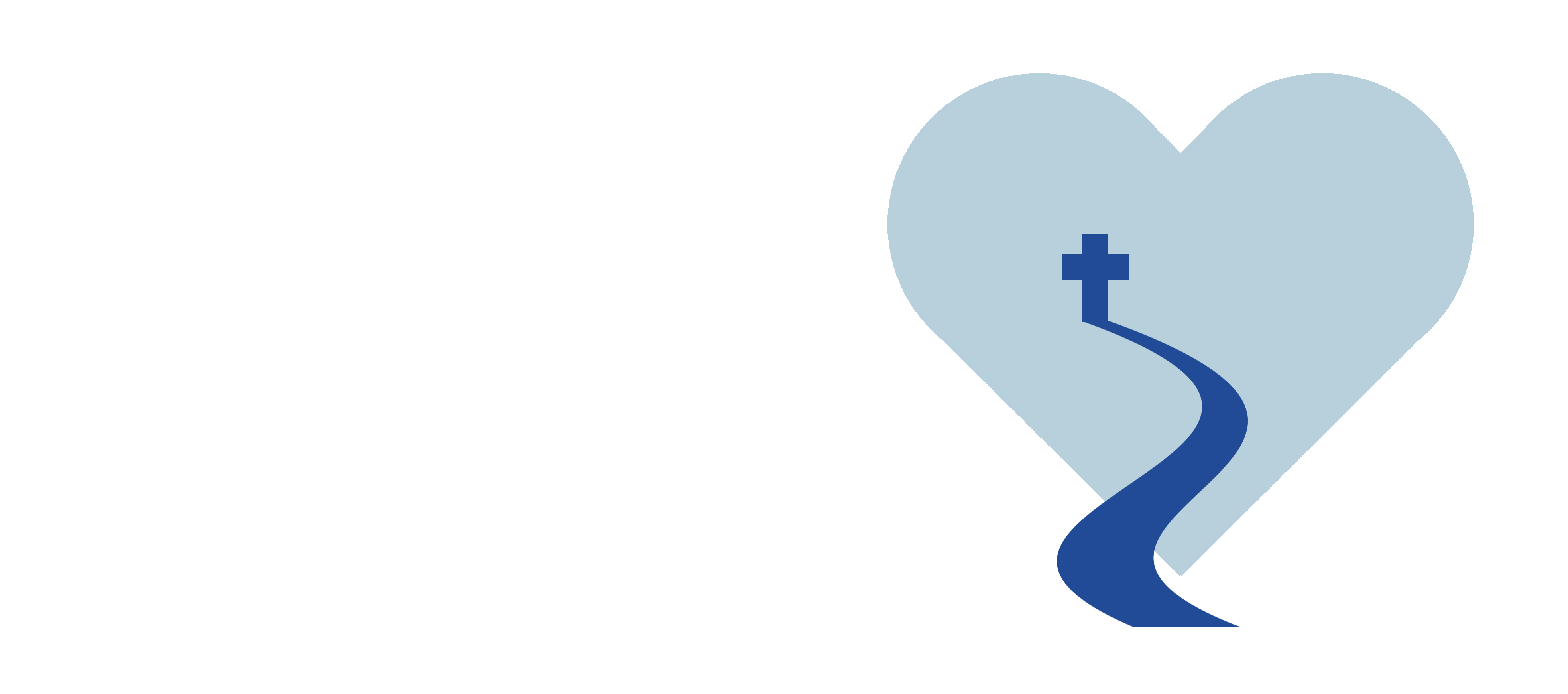 What is “Walking with Moms in Need”?
In honor of this anniversary, the U.S. Conference of Catholic Bishops Committee on Pro-Life Activities is inviting parishes, through the support of their bishops and pastors, to join a nationwide effort entitled: “Walking with Moms in Need.” 
Walking with Moms in Need is a process in which Catholic parishes and communities "walk in the shoes" of local pregnant and parenting women in need.
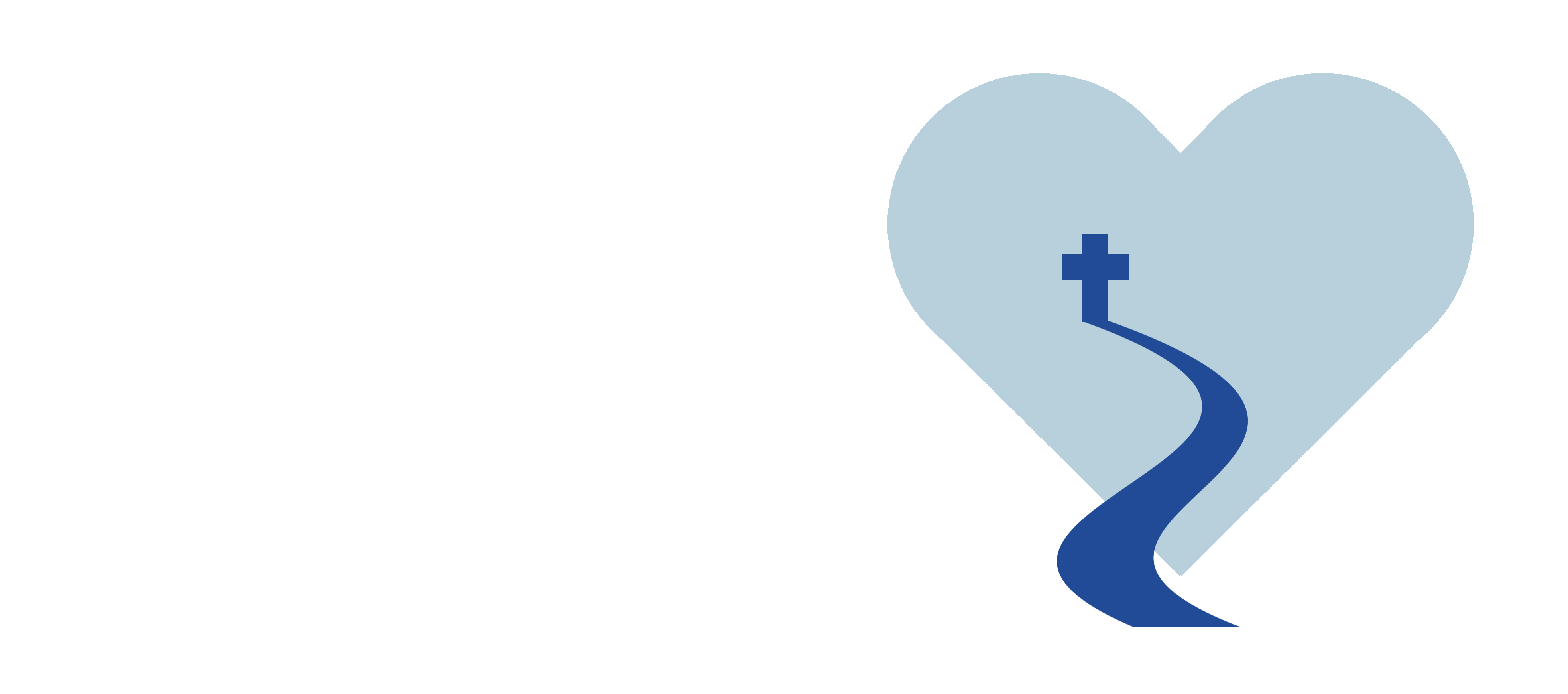 What is “Walking with Moms in Need”?
Everyone should know how to help moms in difficult circumstances.
While not trying to turn Catholic parishes into pregnancy centers, we can identify and share local resources with pregnant and parenting women. And where there are few local resources, we can create our own, based on the gifts of the parish community!
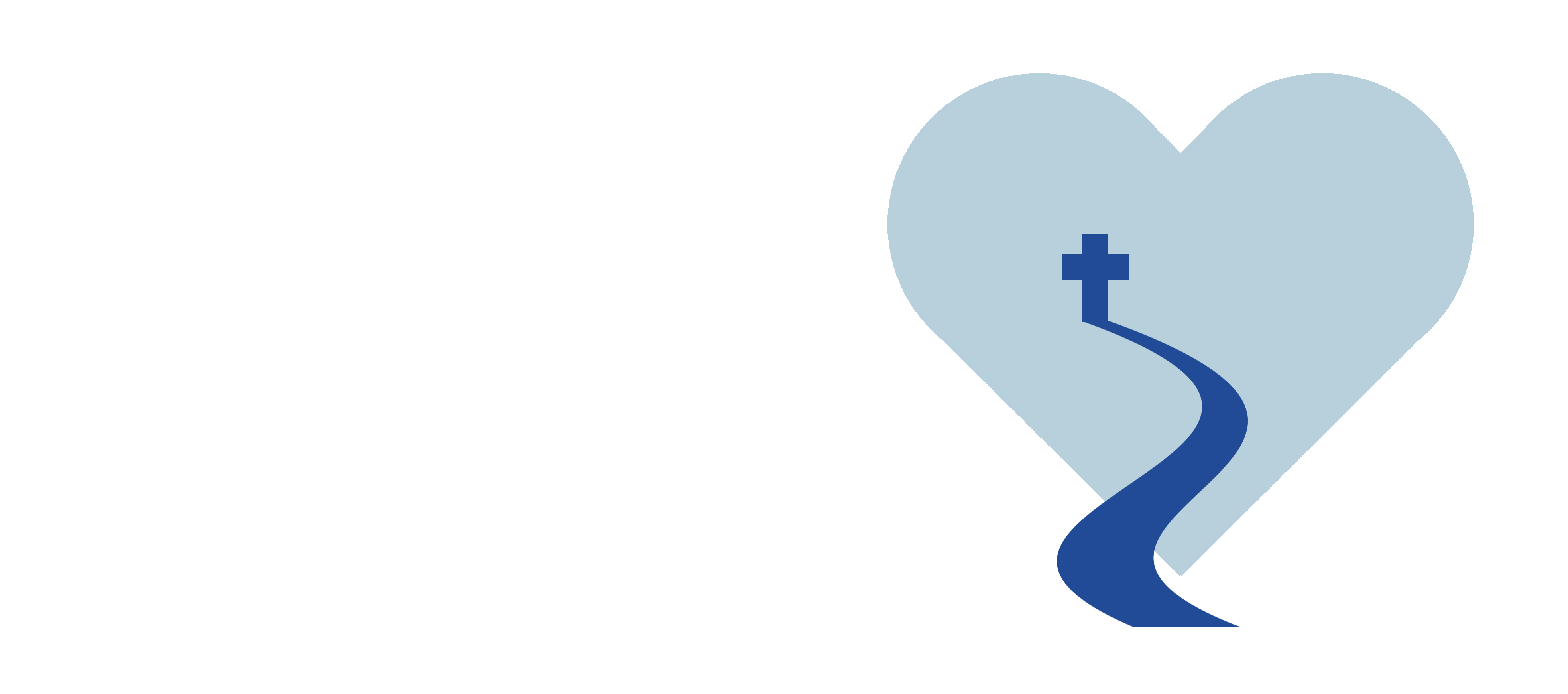 What is “Walking with Moms in Need”?
We know that pregnant and parenting moms in need are in our parishes and our neighborhoods, but in desperation, they may be turning to other places for help. 
As Pope Francis reminds us, our parishes need to be “islands of mercy in the midst of a sea of indifference.”
This initiative is asking our parish to become an “island of mercy.”
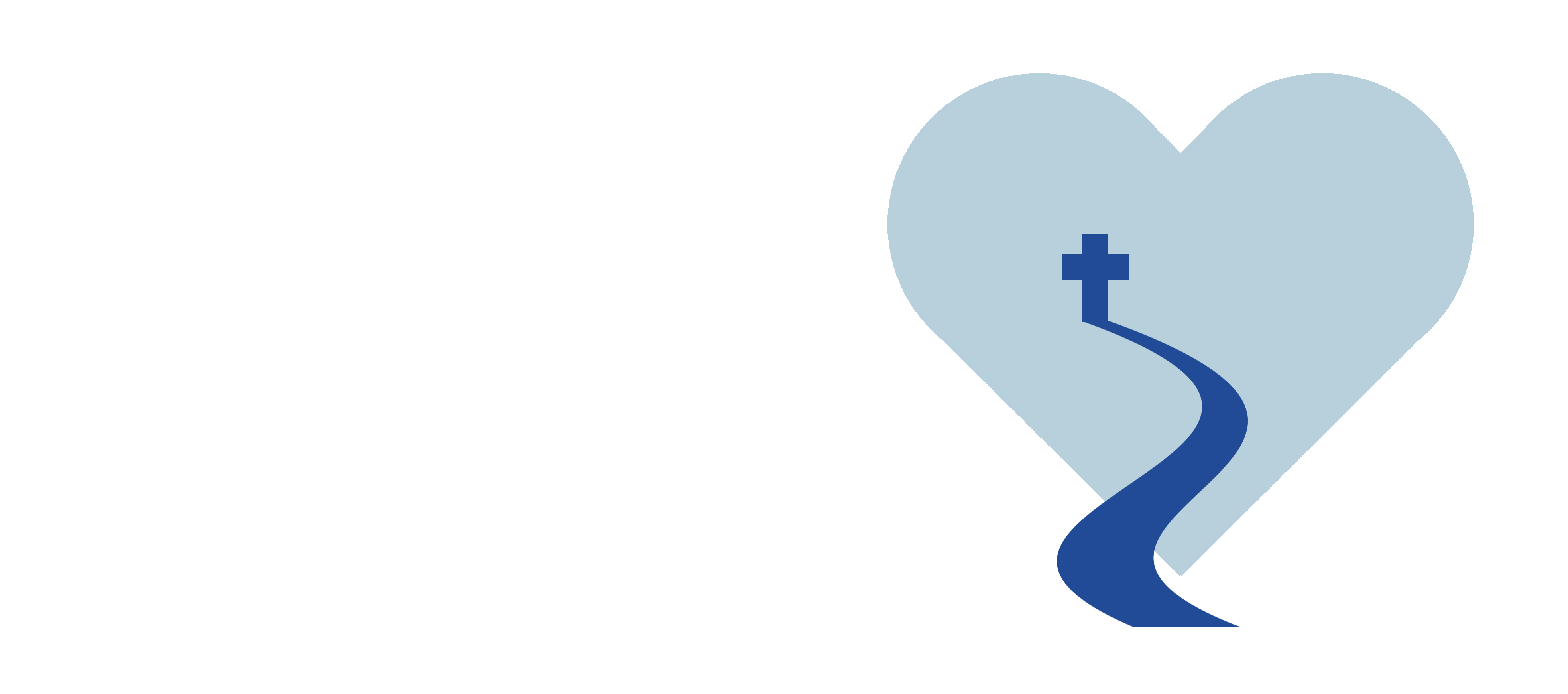 What is “Walking with Moms in Need”?
Women facing challenging pregnancies should see the Church as a place where they can find help. 
We need to honestly assess the pastoral and practical assistance that we currently provide to pregnant moms and families in need.  How effective are we in communicating such help?
The U.S. bishops are providing educational, pastoral, and action-oriented resources to help us answer these questions and go to the peripheries and bring hope and help to mothers in need.
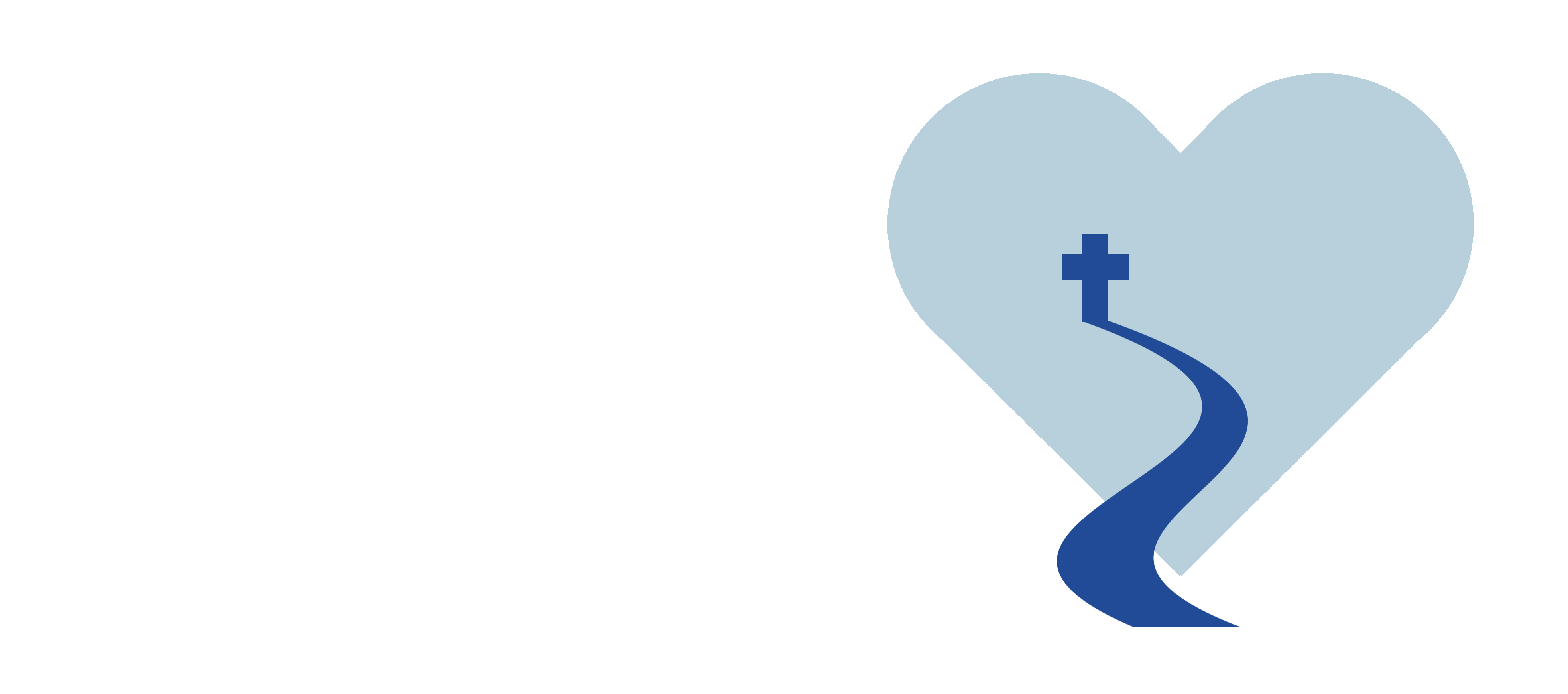 What is “Walking with Moms in Need”?
In the Gospel of Life, St. John Paul II challenged us:
“With great openness and courage, we need to question how widespread is the culture of life today among individual Christians, families, groups and communities in our Dioceses. With equal clarity and determination we must identify the steps we are called to take in order to serve life in all its truth.” (EV 95)
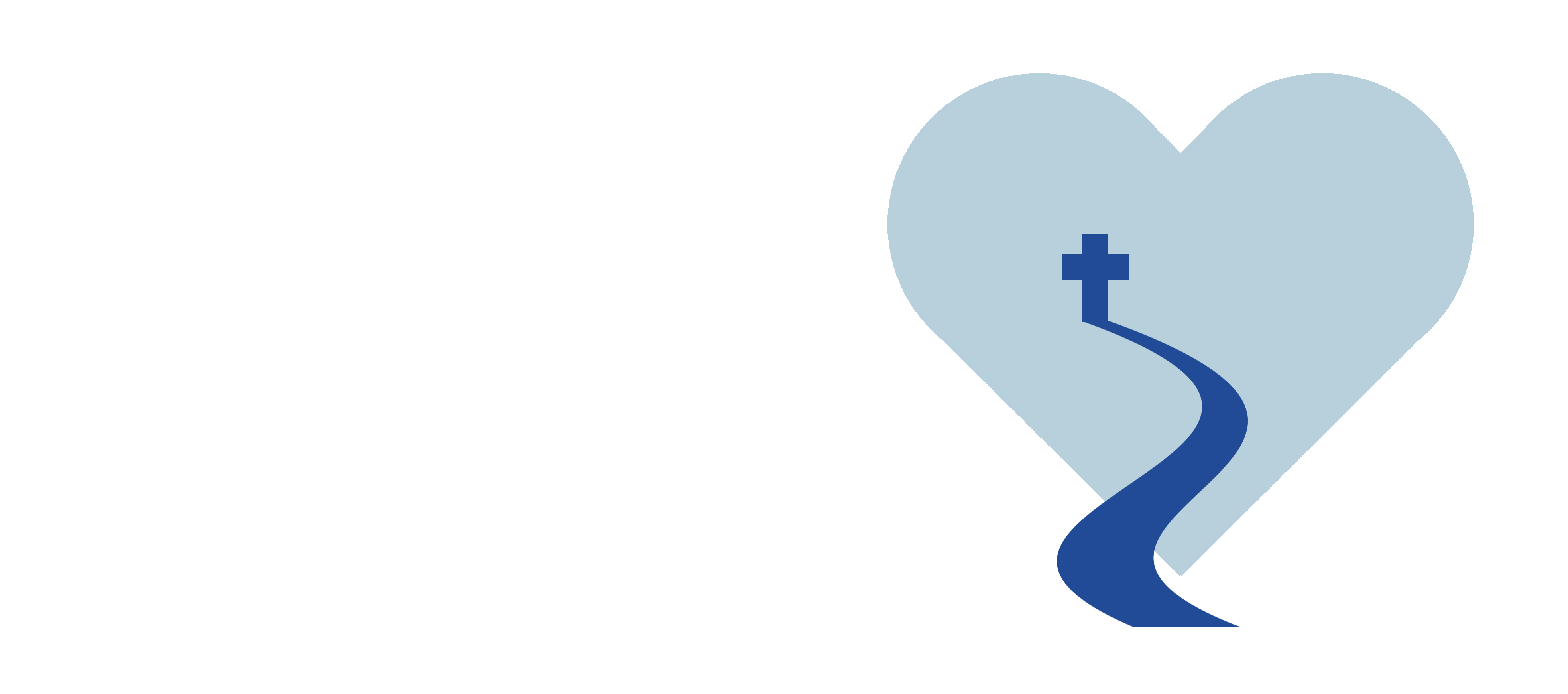 Walking with Moms in Our Parish
In answer to the calls of St. Pope John Paul II and Pope Francis, our parish core team for this initiative has completed an inventory of local resources, identified gaps, and proposed possible responses.
During this gathering we will review these findings and ask for your ideas, suggestions, and input on ways our parish can serve mothers in need based on the inventory results.
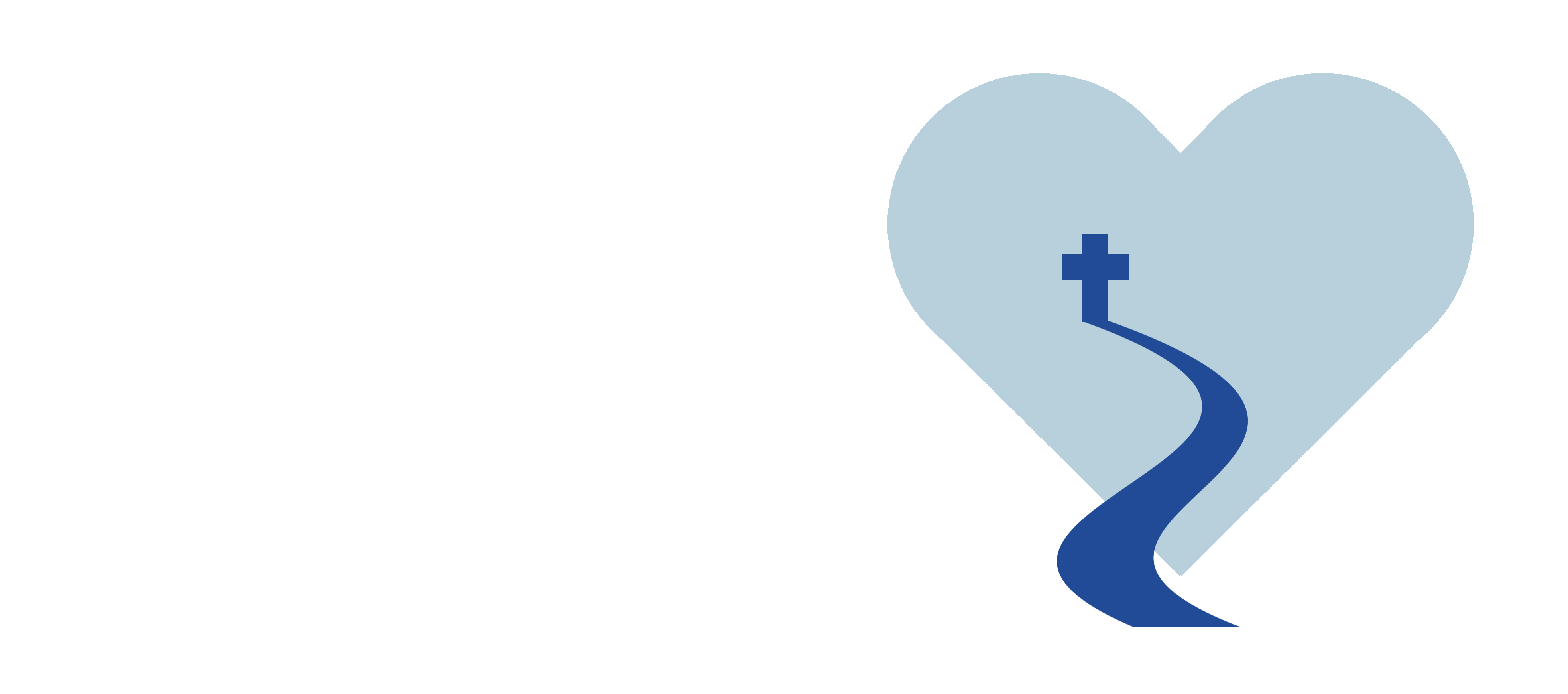 Inventory Findings
[Use these slides to present the results of your parish inventory.]
[Try to identify the 5-10 biggest takeaways from the inventory process.]
[Consider supplementing this presentation with handouts, if needed.]
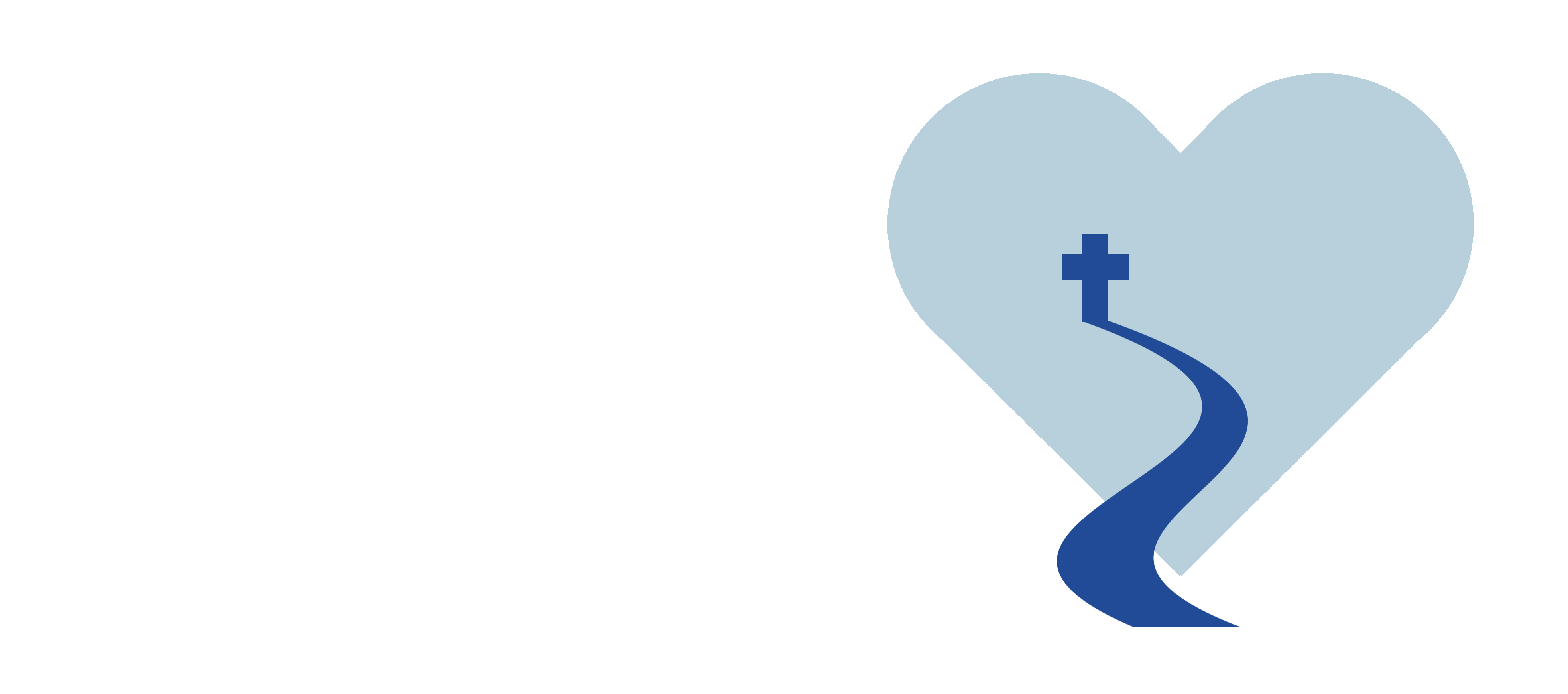 Inventory Findings: Resources
[Help paint the picture of all the efforts of the core team over the past several months.]
[Highlight the wonderful resources you have discovered and all the good work being done in your area.]
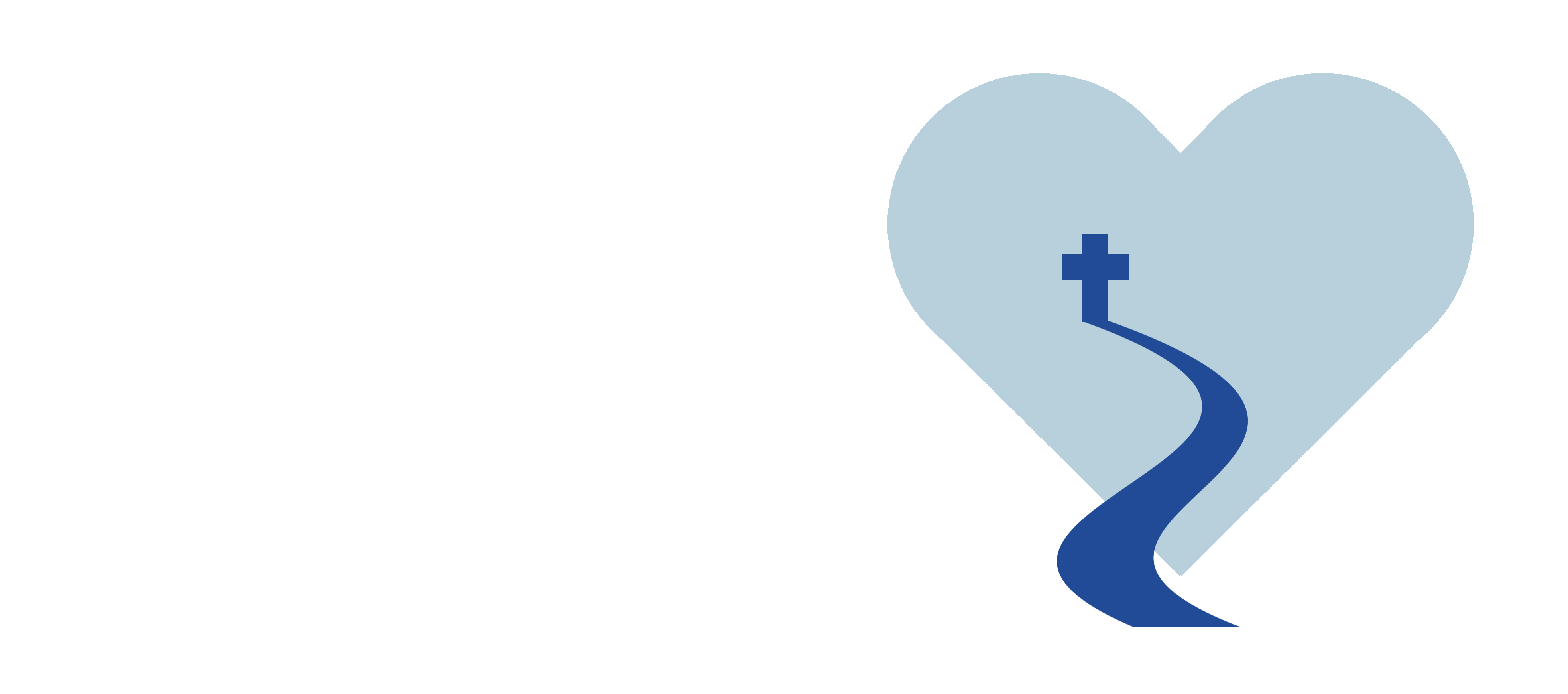 Inventory Findings: Gaps
[Share the gaps you identified in the inventory process.]
[Help illustrate how these gaps could create obstacles for pregnant and parenting mothers in need.]
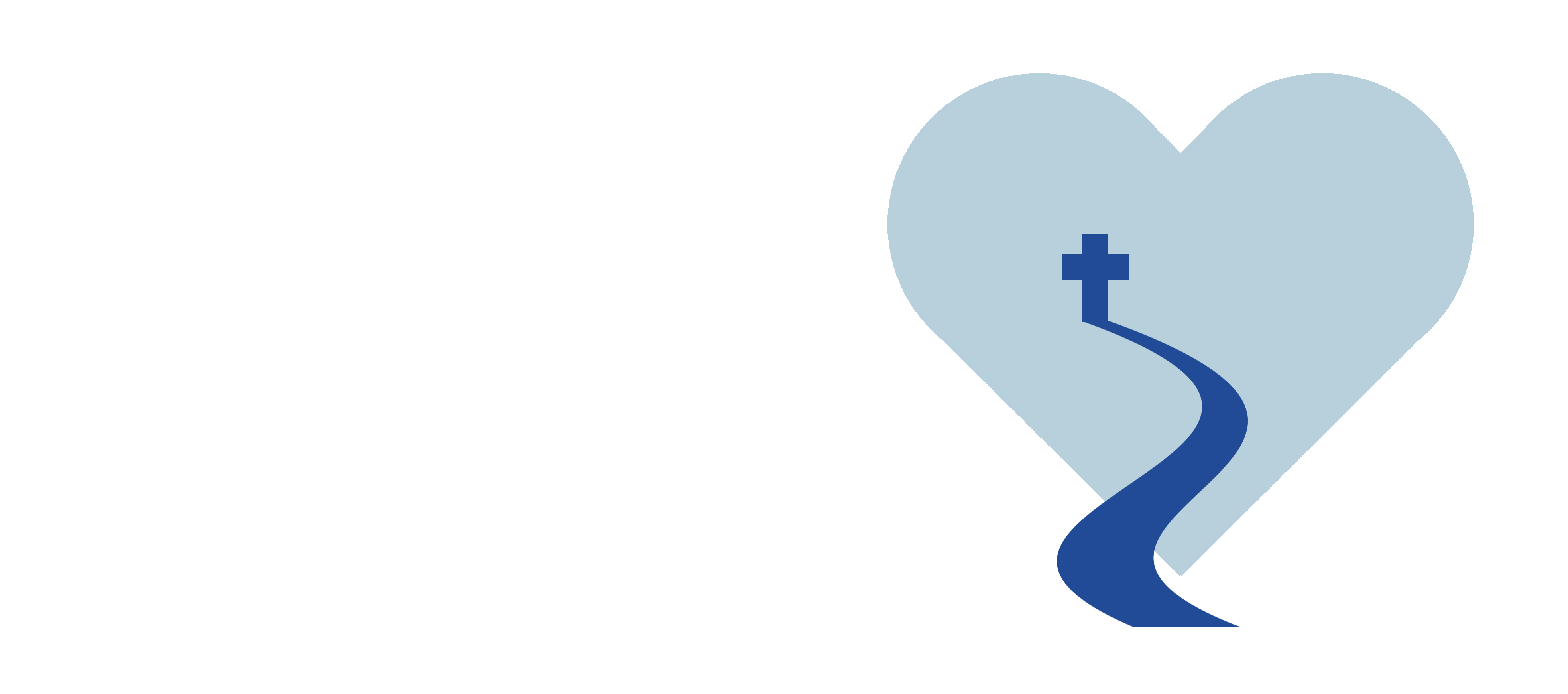 Proposed Parish Responses
[Use these slides to present the possible parish responses that your core team has identified.]
[Explain how these possible plans could help eliminate or bridge the gaps you identified.]
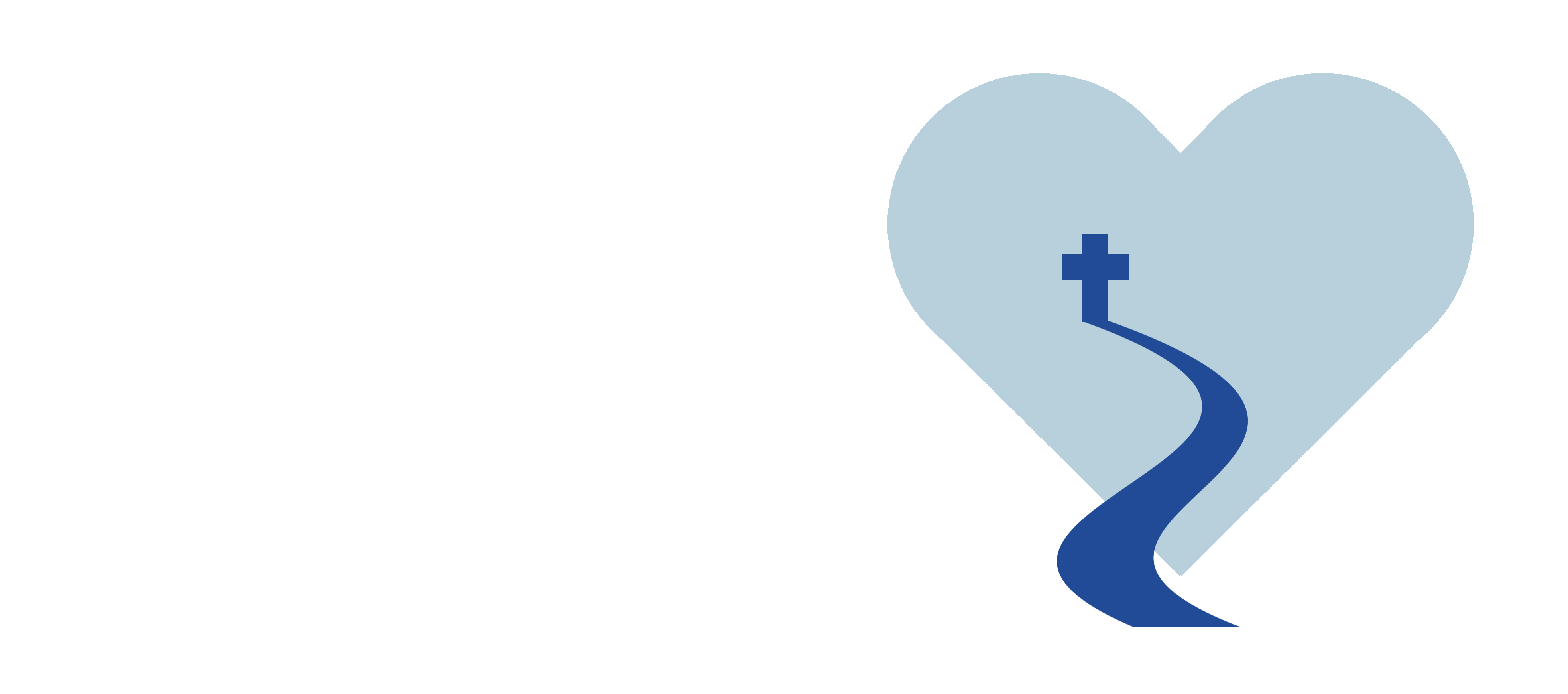 Q&A and Discussion
Questions?
Comments?
Ideas?
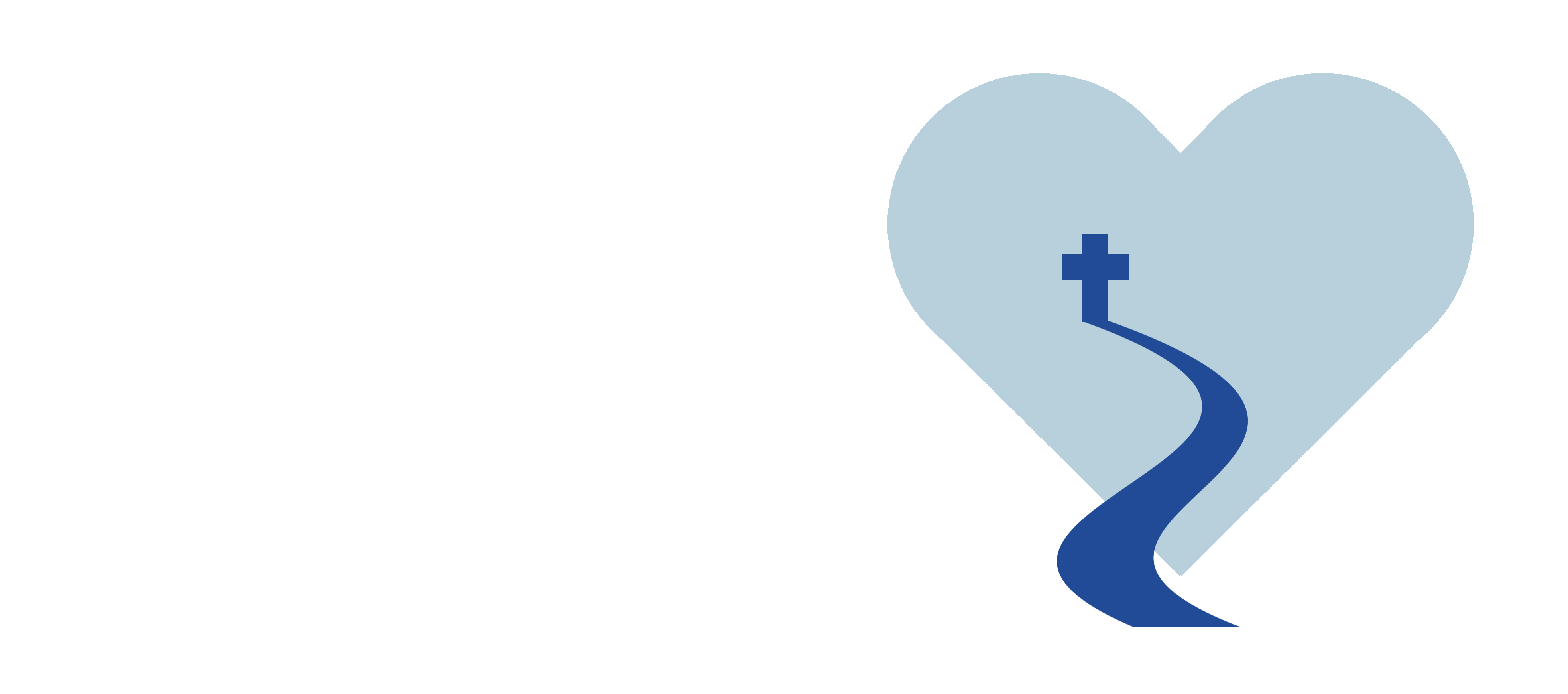 Conclusion
Thank you for your time, attention, and support. 
We need your help!
If you haven’t done so already, be sure to sign-up to stay informed and get updates on volunteer opportunities.
Join us in praying for mothers in.
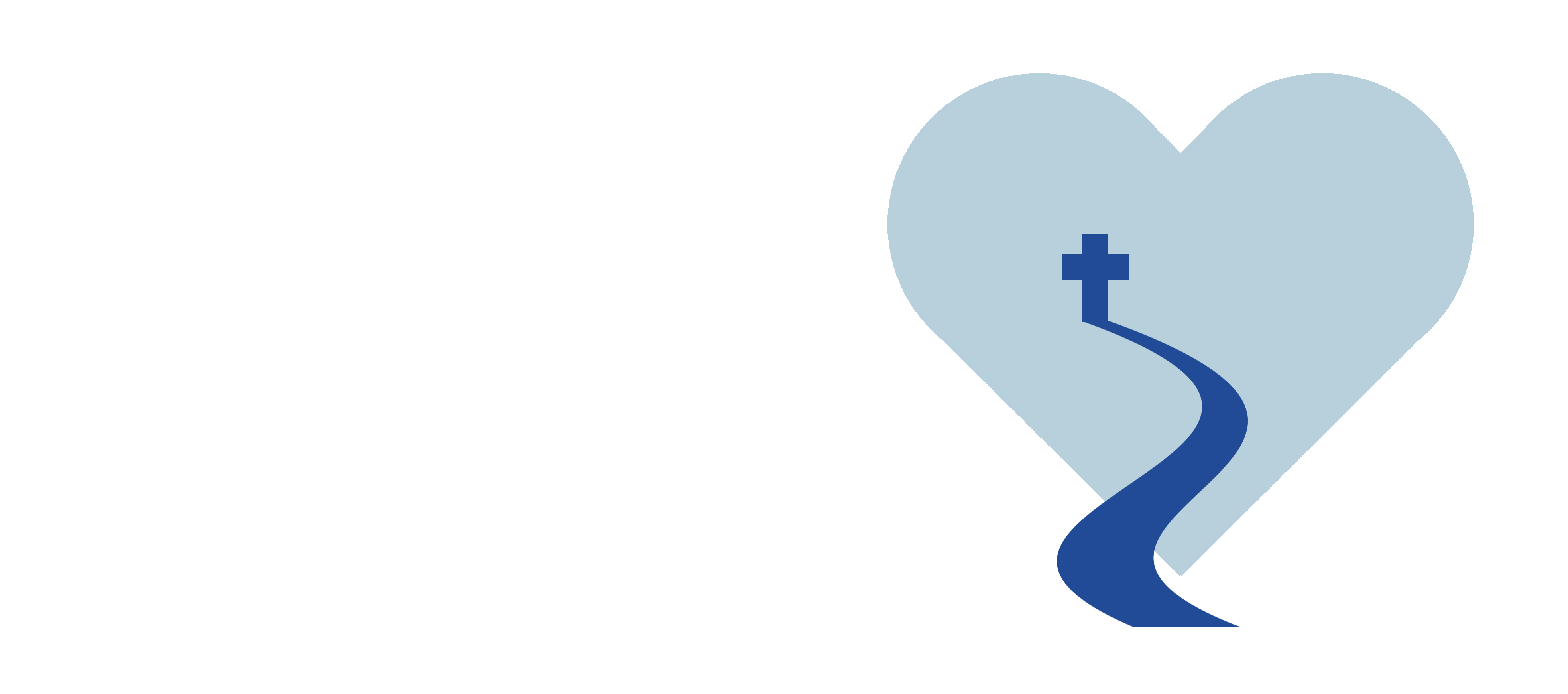 Closing Prayer
[Include the text of the closing prayer here, if applicable.]
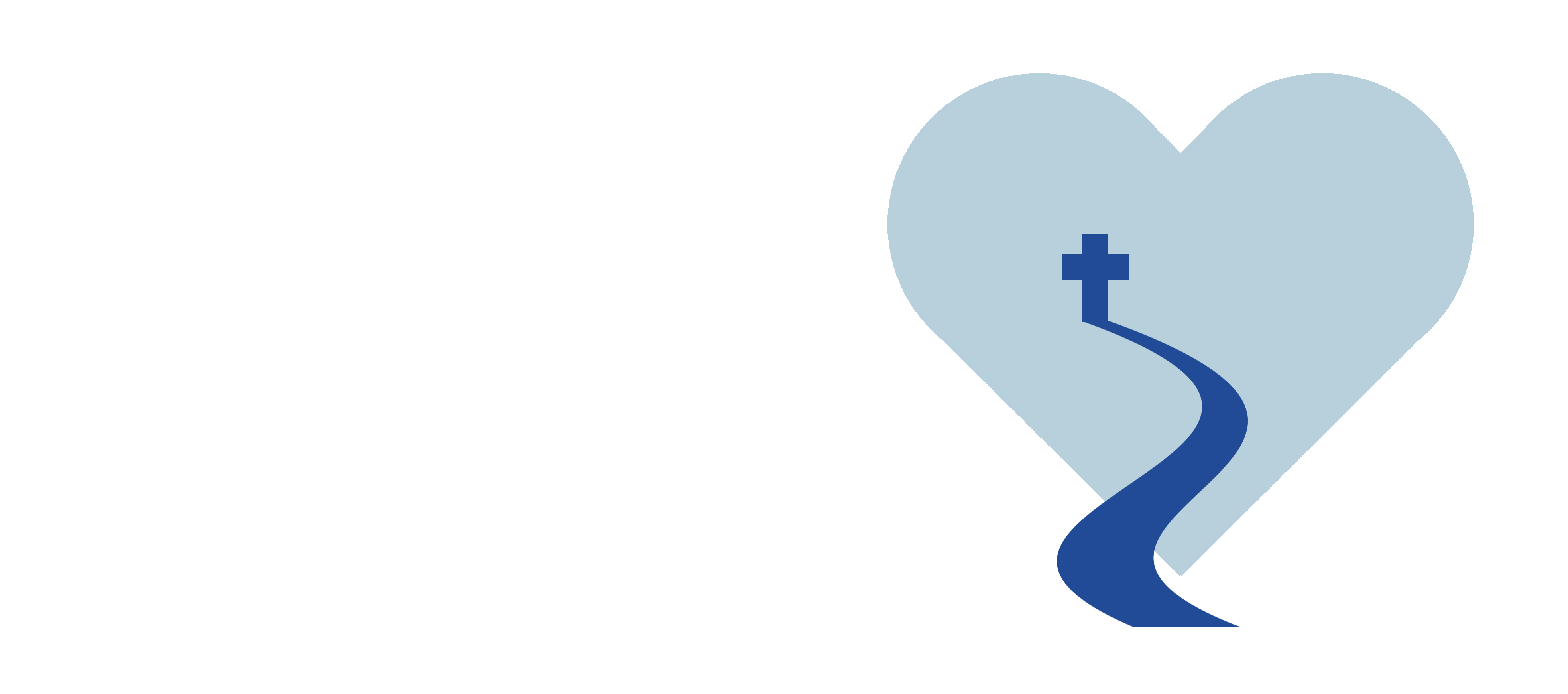